PAC World Americas Conference 2020
IEC 61850 Data Modelling for Utilities
Jörg Reuter, Helinks LLC, Giuseppe Rigadello Enyr SRL   1.09.2020
jr@helinks.com, giuseppe.rigadello@enyr.eu
IEC 61850 Data Modeling for Utilities
Logical Node (LN)
Reminder :Content of SCL Files
Substation
Voltage Level
Bay
Function
Logical Node (LNode)
IED
Logical Device
Communication Configuration
Logical Node Type
Data Object Type
SubNet
IP Address Params
Communication Params
IED AP
IED AP
IED
Section
Process or Substation
Section
Communication
Section
Data Type
Templates
Section
Network(s)
Data Attribute Type
Enum Type
SCL and NSD Files
Logical Node Type
Data Object Type
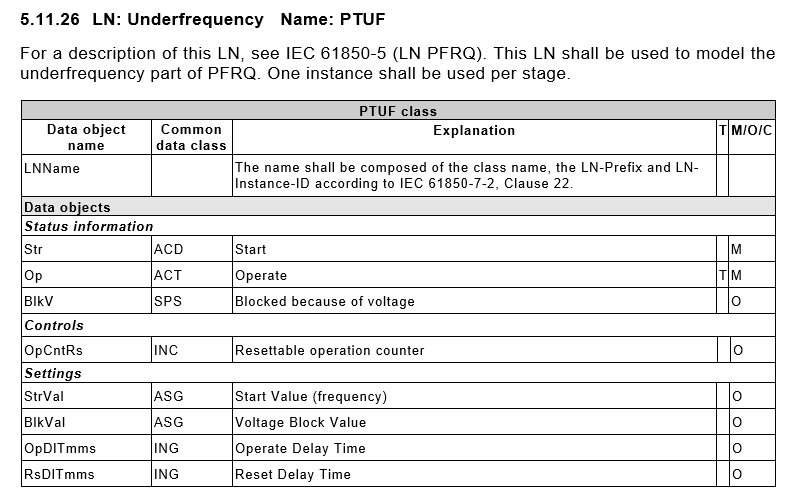 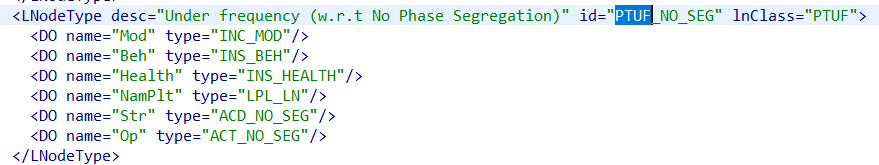 IEC 61850-7-4
Word or PDF
Data Attribute Type
NSD Files: Name Space Description
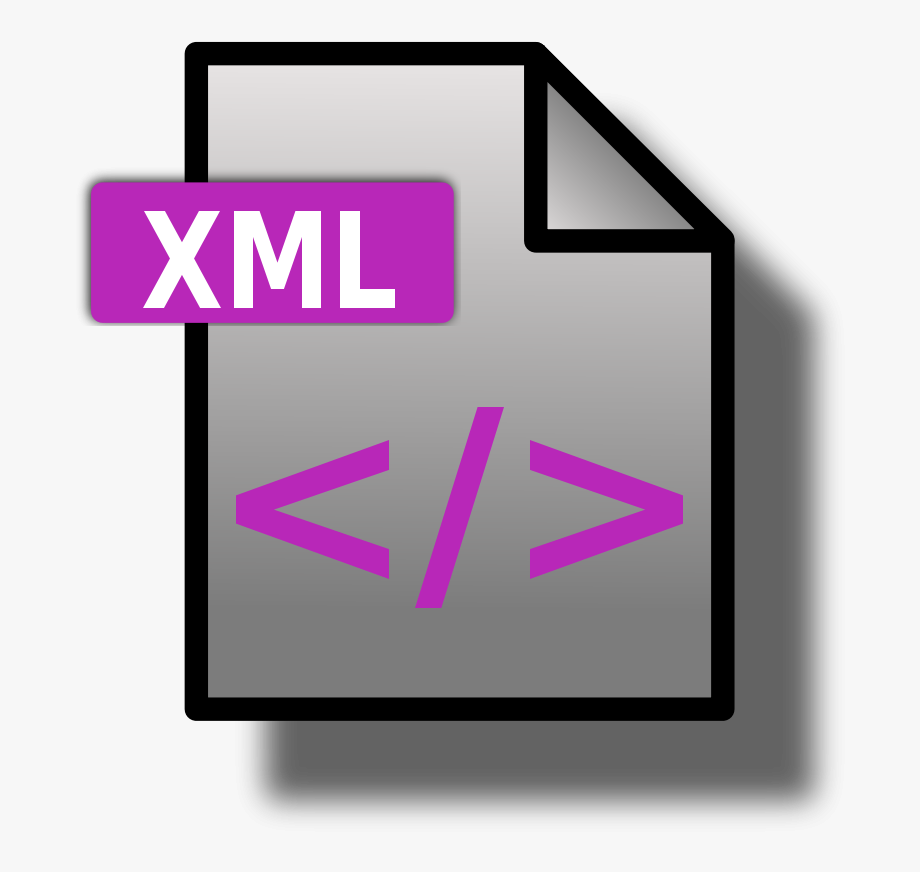 Enum Type
SCL Data Type Templates
Code Component
Informal
System Specification
Utility
System Integrator
ICD File
IED Manufacturer
Vendor Data
Types
Private Vendor Namespace
System Integrator takes
application design decisions and makes
data selection and IEC 61850 mapping
SCD File
Vendor
Data
Model
IEC 61850
7-2/3/4
Different solutions for similar Substations/Generation Facilities
No drawings for Application Schemes
Hard to understand for the customer
Nearly impossible to maintain
SSD/ISD File
Utility
System Integrator
Utility takes
application design decisions and makes
data selection and IEC 61850 mapping
IED Manufacturer
Utility
Data
Model
Customized ICD File
Utility
Data
Model
Customized
Mappings
Private Utility Namespace
ICD File
SCD File
Deep IEC 61850 Expertise  needed
Vendor Data
Model
Utility Driven
Data Model
IEC 61850
7-2/3/4
Definition
IEC 61850 Namespaces are structured collections of Logical Nodes (LN), Data Objects and potentially Common Data Classes (CDC) and Data Attributes.
They provide the basic building blocks for Data Type Template sections in SCL File. 
Namespaces are stored in NSD files (XML).
…and the relevant IEC Standardization document
IEC DTS 61850-1-2 © IEC 2019
Namespace Definition for Utilities
Source: IEC DTS 61850-1-2 © IEC 2019
Properties of Namespaces
Source: IEC DTS 61850-1-2 © IEC 2019
Rules for the definition of Namespaces
Source: IEC DTS 61850-1-2 © IEC 2019
Process
Utilities negotiate Frame Agreements with vendors based on ISD files that are based on the Private Utility Namespace
Utility Model Manager defines the Private Utility Namespace by
Inheriting Definitions from Base- and Domain Namespaces
Selecting a subset of elements
Extending certain elements
ISD File
Utility
Data
Model
IEC 61850
7-2/3/4
Private Utility
Namespace
IEC 61850
7-4xx
SSD File
Utility
Data
Model
Utilities issue System Specifications for Substations or Generation Facilities (SSD files) that are based on the Private Utility Namespace
The Benefits of Standardisation
Template Definition
Engineering 
Template
IED 
Configuration Tool
IED 
Configuration Tool
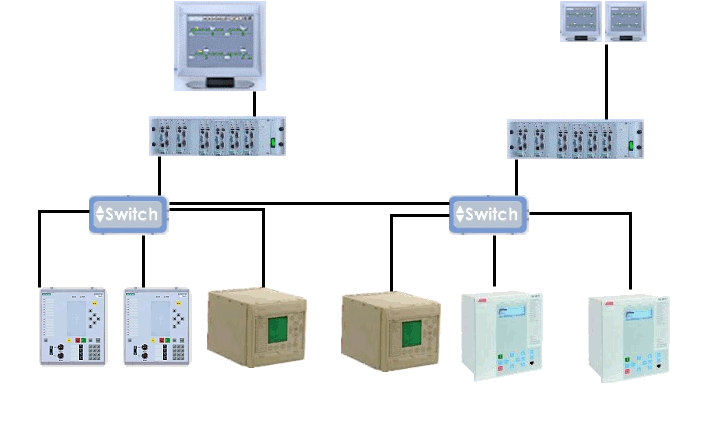 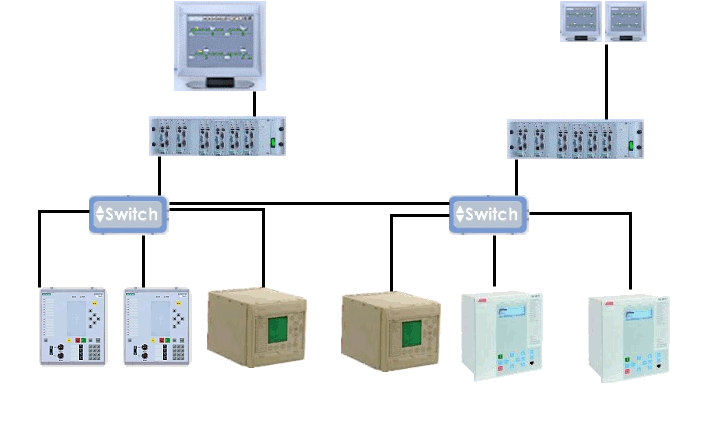 Utility driven
Data Model
IED
IED
System Specification
System Integration
PDIS
PDIS
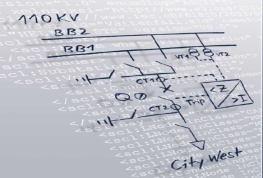 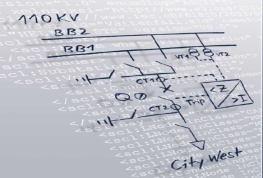 System
Specification
System
Specification
Tool
System
Specification
Tool
System
Configuration
System
Integration
Tool
System
Integration
Tool
Utility driven
Data Model
Utility driven
Data Model
Conclusion
Utility Namespace
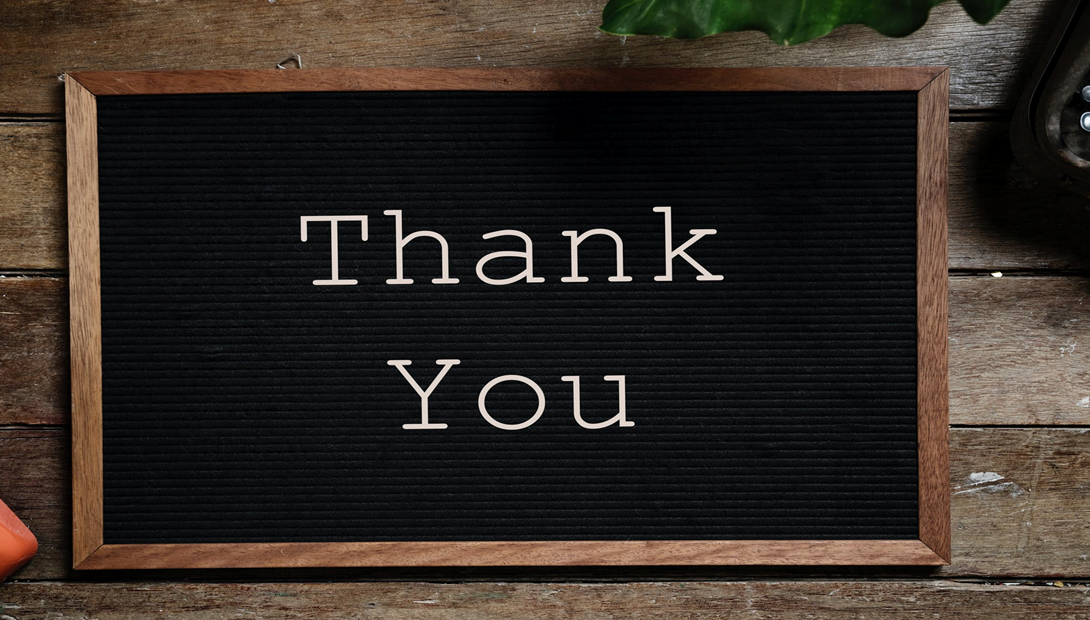 For feedback or questions:
jr@helinks.com
giuseppe.rigadello@enyr.eu